Fast and Furious: Therapeutic Modular Mobility
William Holder, Nick Jelinek, Amanda McCausland, Taylor Studer
Vanderbilt University School of Engineering
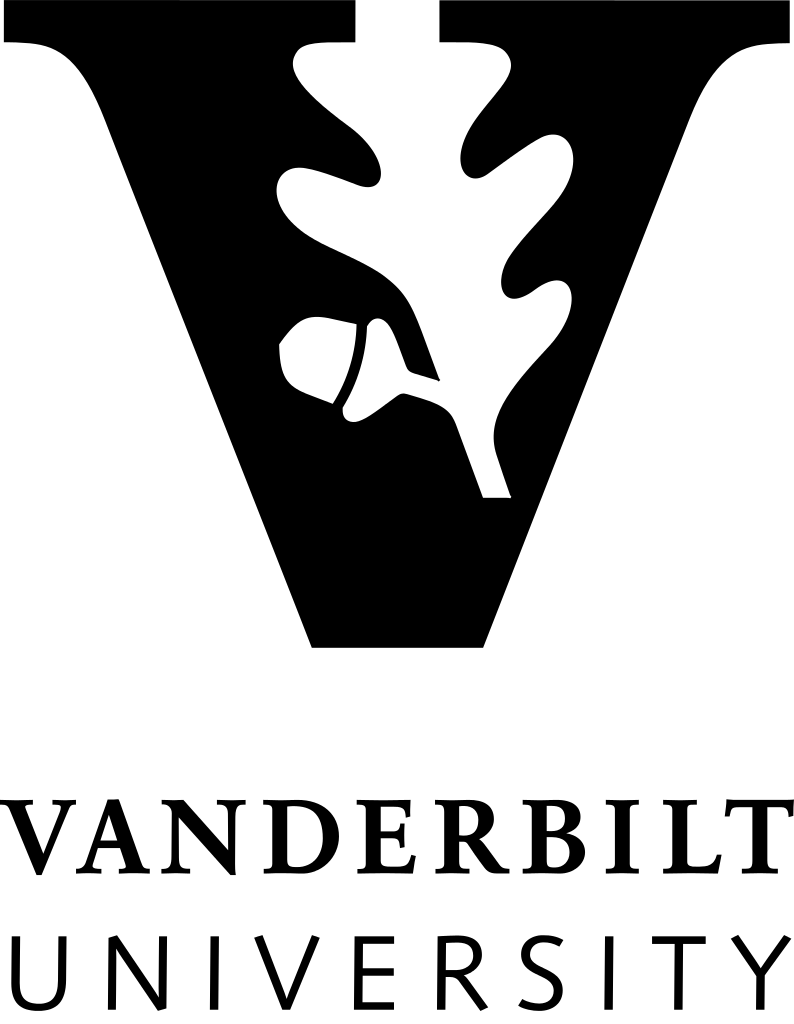 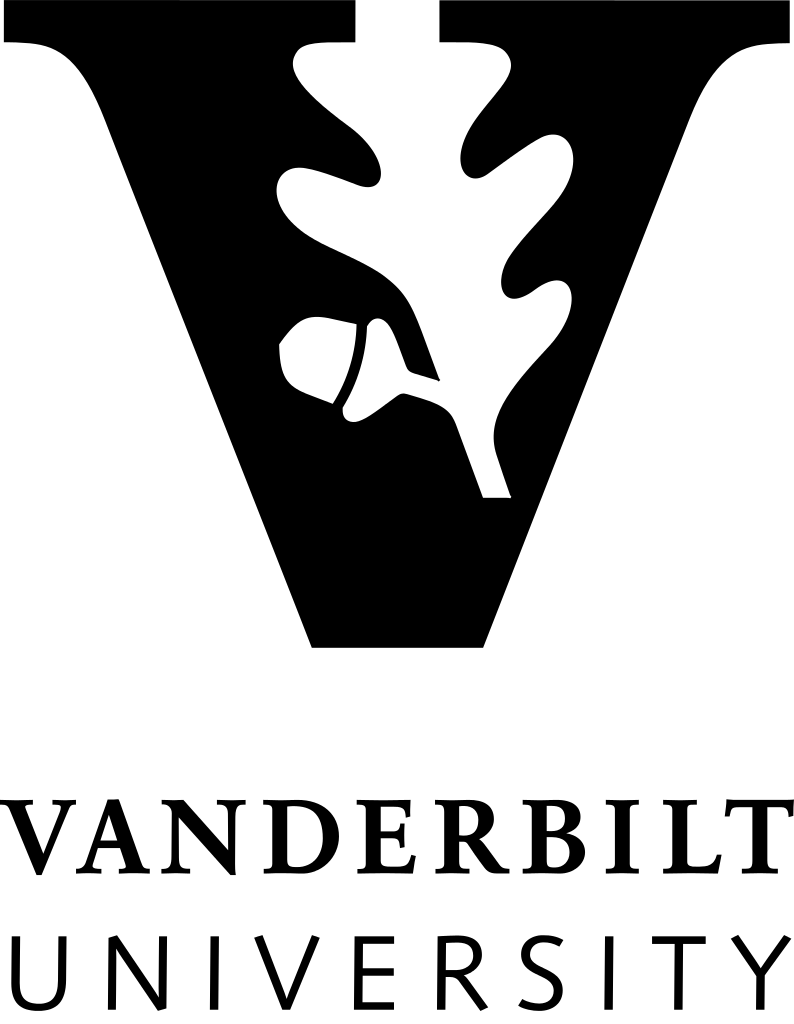 Bi-Weekly Progress Study
Problem Statement
Motor-Controlled Development  Tools
Children who lack the freedom of independent mobility experience resulting negative cognitive effects such as poor depth perception and cause and effect reasoning. These same children also unfortunately tend to be ostracized by their peers, slowing the development of valuable social skills.
Supports









Activation








Seat








Safety
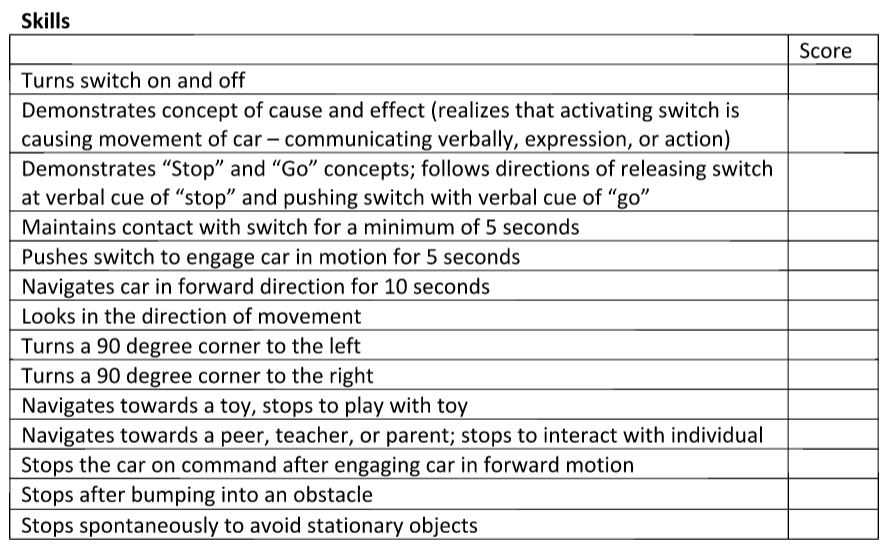 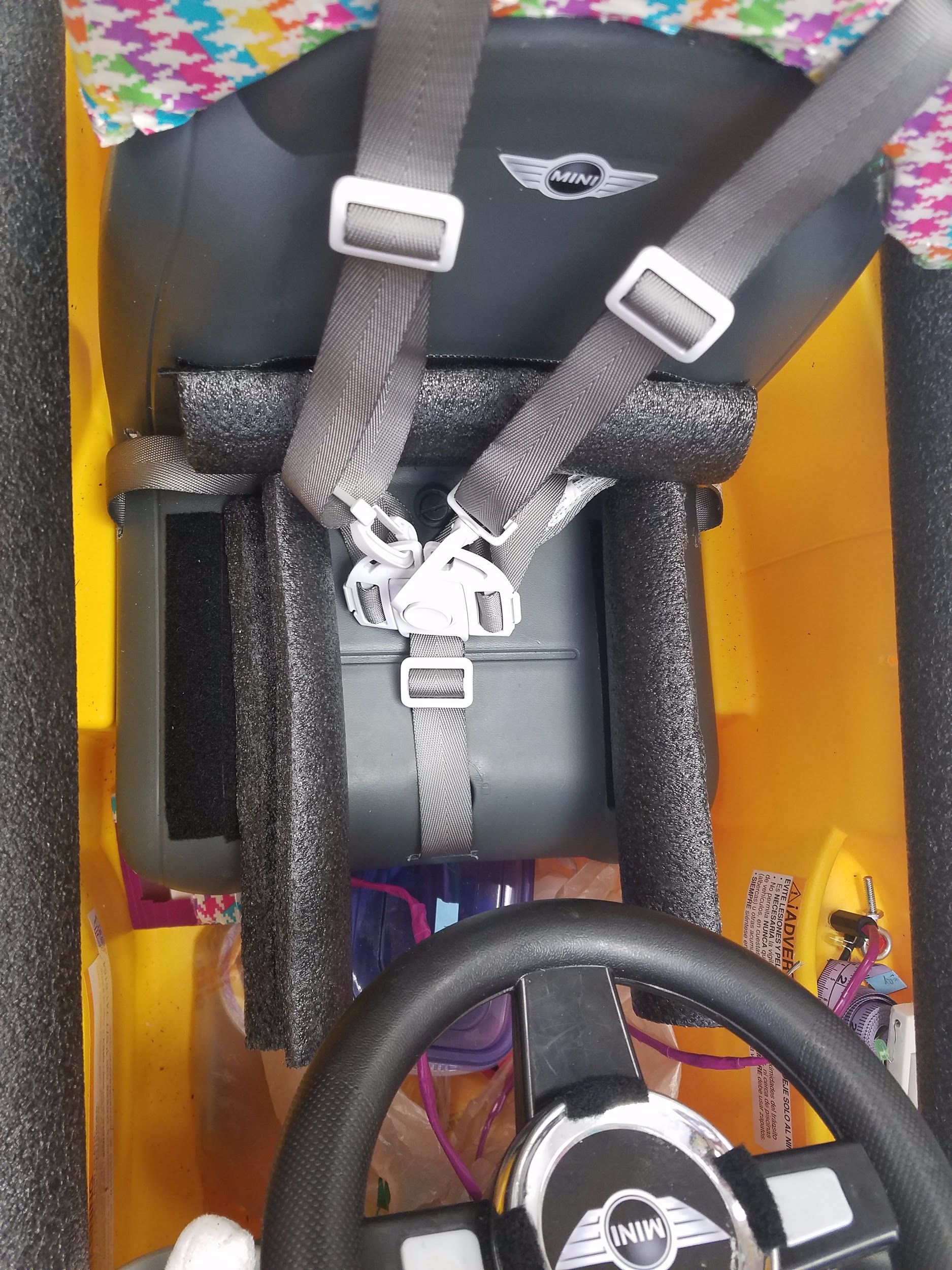 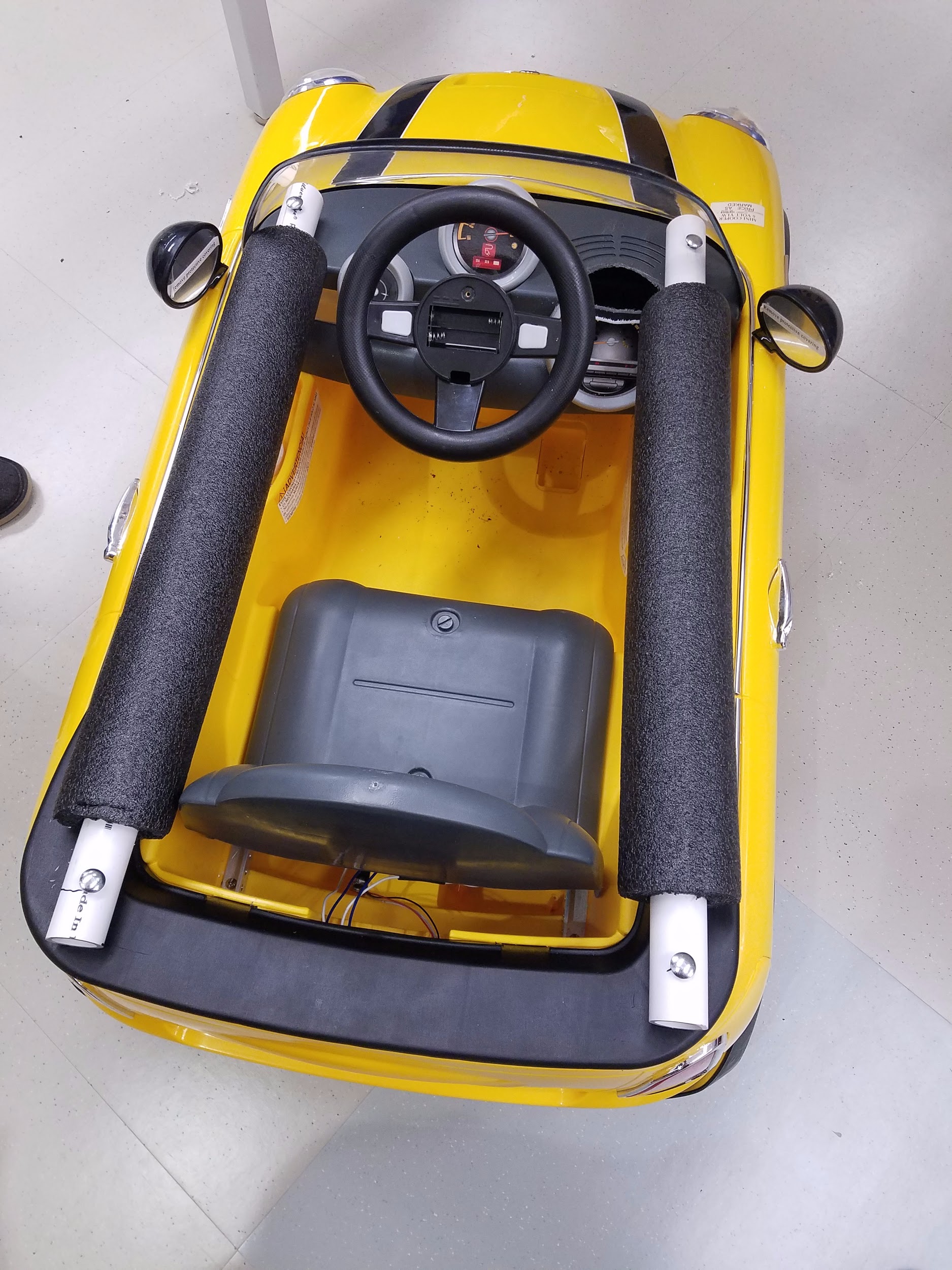 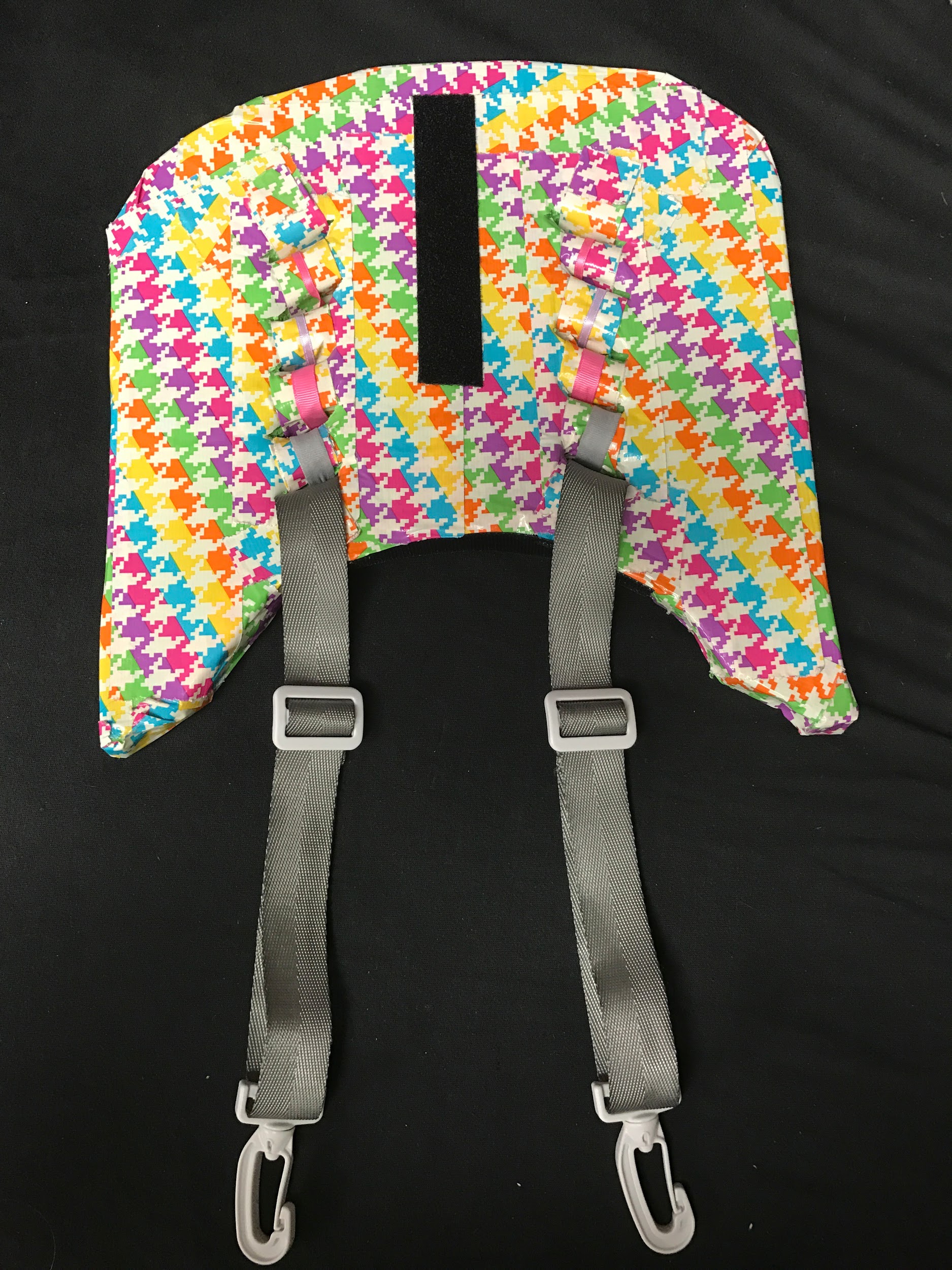 Leg/Hip and Lumbar: Leg/hip attachments restrict leg flair for children with posterior pelvic tilt, to aid in hip alignment. Lumbar support encourages children with weak trunk support to sit up straighter, which is reinforced by the shoulder straps on the harness.
Clinical Background
Head Rest: provides various levels of shoulder height for the harness, and supports the child’s head and back when sitting up straight or reclining.
Arm Rests: support arms for children with low muscular density so that they may reach the steering wheel.
The lack of independence seen amongst many children with mobility impairments involves three major concepts identified as learned helplessness1, contingency learning2, and self-efficacy3. Learned helplessness arises from experiencing outcomes of events which a child’s behavior can not directly affect, causing them to avoid it altogether. Contingency learning is the understanding of cause-and-effect relationships while actively attempting to affect the outcome of an event. Self-efficacy is the belief in one’s ability to accomplish tasks which generally translates to other simple tasks. Each of these affect one another and act in tandem to cause a cognitive blockage which prevents children with ambulatory disabilities from developing at a more typical rate.

It has been shown that through regular participation in locomotor activities, children with mobility impairments are more inclined to shift their behavior from witness to active contributor4. These same children gain more complex goals which are self initiated and frequently extend beyond arm’s reach. Besides these benefits from activities which incorporate spatial awareness, age-appropriate independent mobility may positively affect cognitive and social-emotional development5, 6.

Children with cognitive impairments lack the necessary motor skills for accurate and self-sufficient mobility. There is a need to create tools that provide the child with independent mobility which will engage their motor skills in order to aid in cognitive development.
From the High Hopes IRB: They created a study measuring the progress of motor and cognitive development in four children with their own personalized cars. These are their goals, and the children are ranked each session on a scale from one to five, with five being the most able and zero being the least.
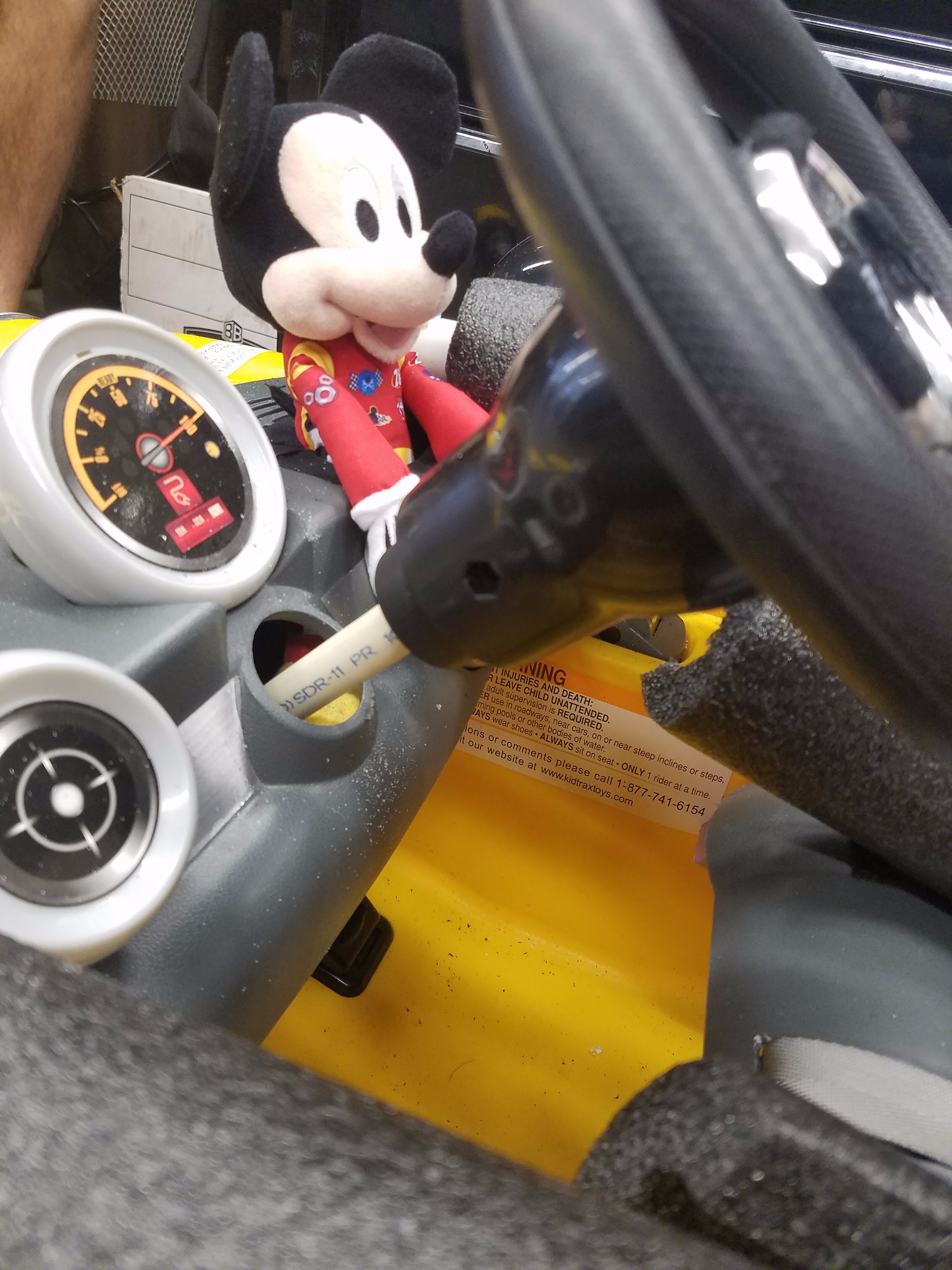 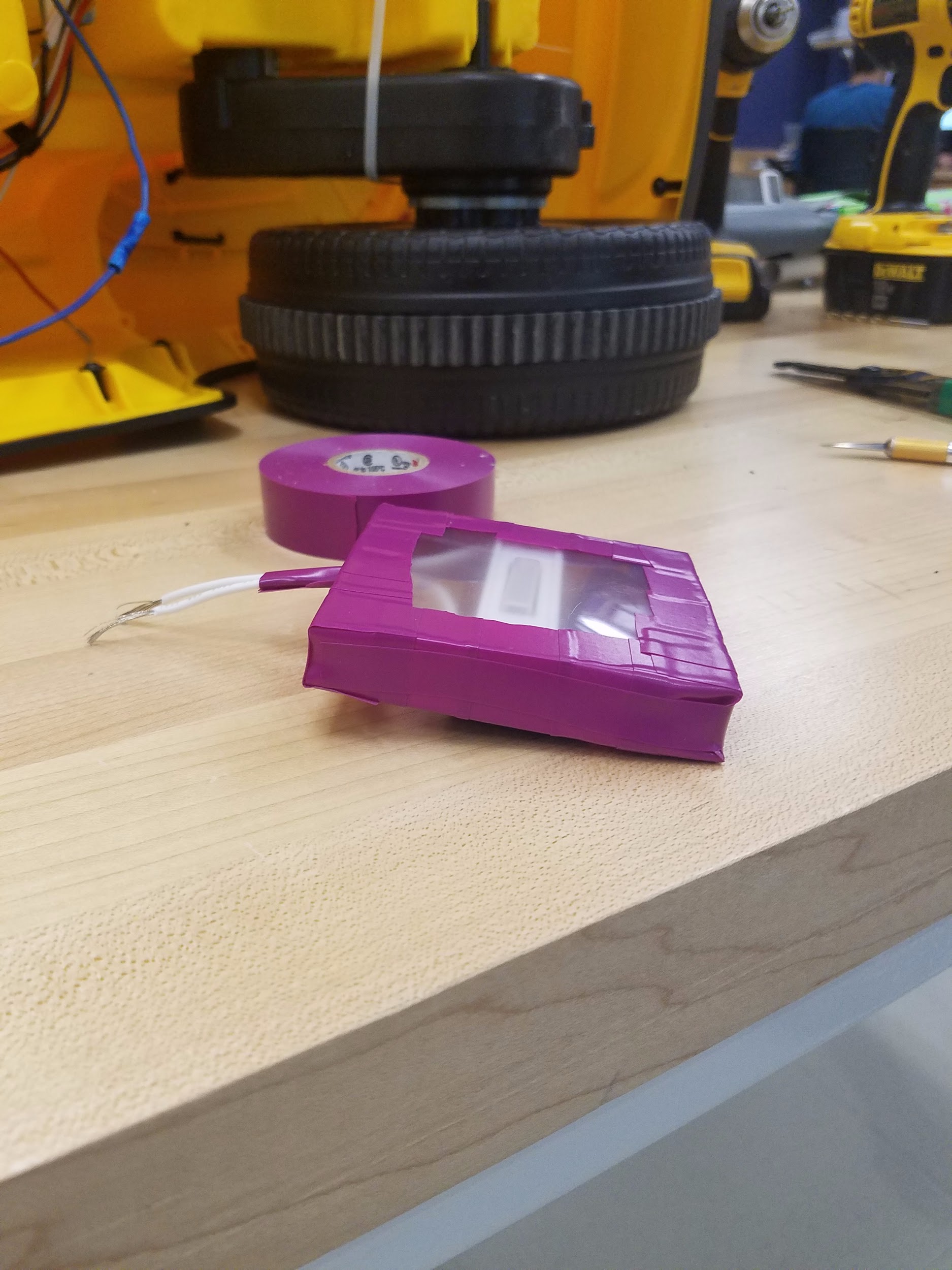 Visual Motivation: a button similar to the original uses an LED to light up when pressed, acting as motivation for children.
Conclusion
Base Activation: constructed from a doorbell and plexiglass, this button plugs into an audio jack and can be placed anywhere in the car by velcro connection to activate the car’s motor.
Steering Wheel Extender: ½ inch PVC pipe fits on the car’s main axle and brings the steering wheel closer to the child, as needed.
Tactile Motivation: this button provides more physical feedback when pushed, aiding in the development of cause and effect reasoning.
Our team has successfully constructed a therapeutic powered mobility device to support children with varied conditions. The device has been delivered to High Hopes preschool to help rehabilitate the children there. We hope that it will help many of the children develop at a rate more in line with their typical peers.
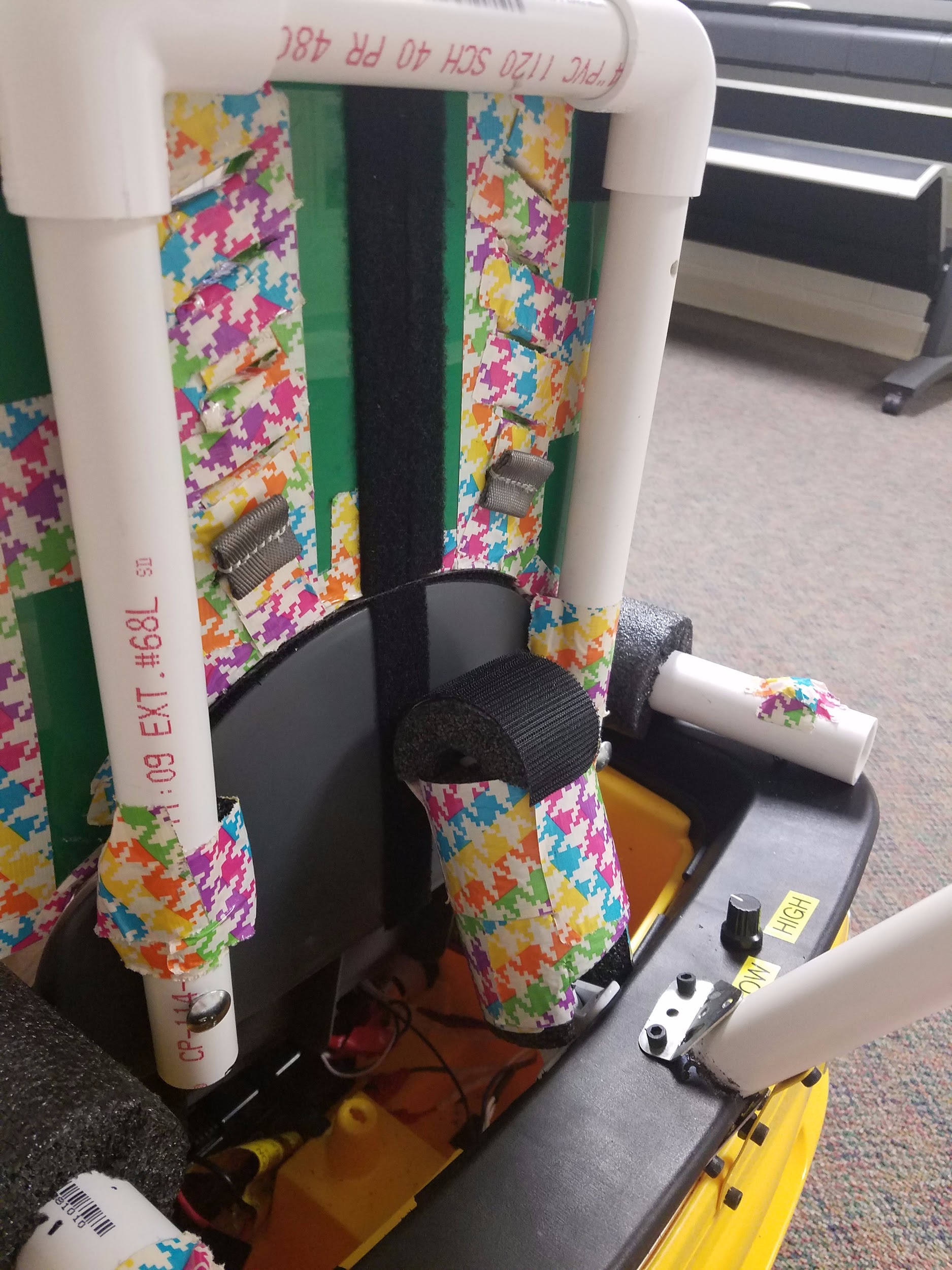 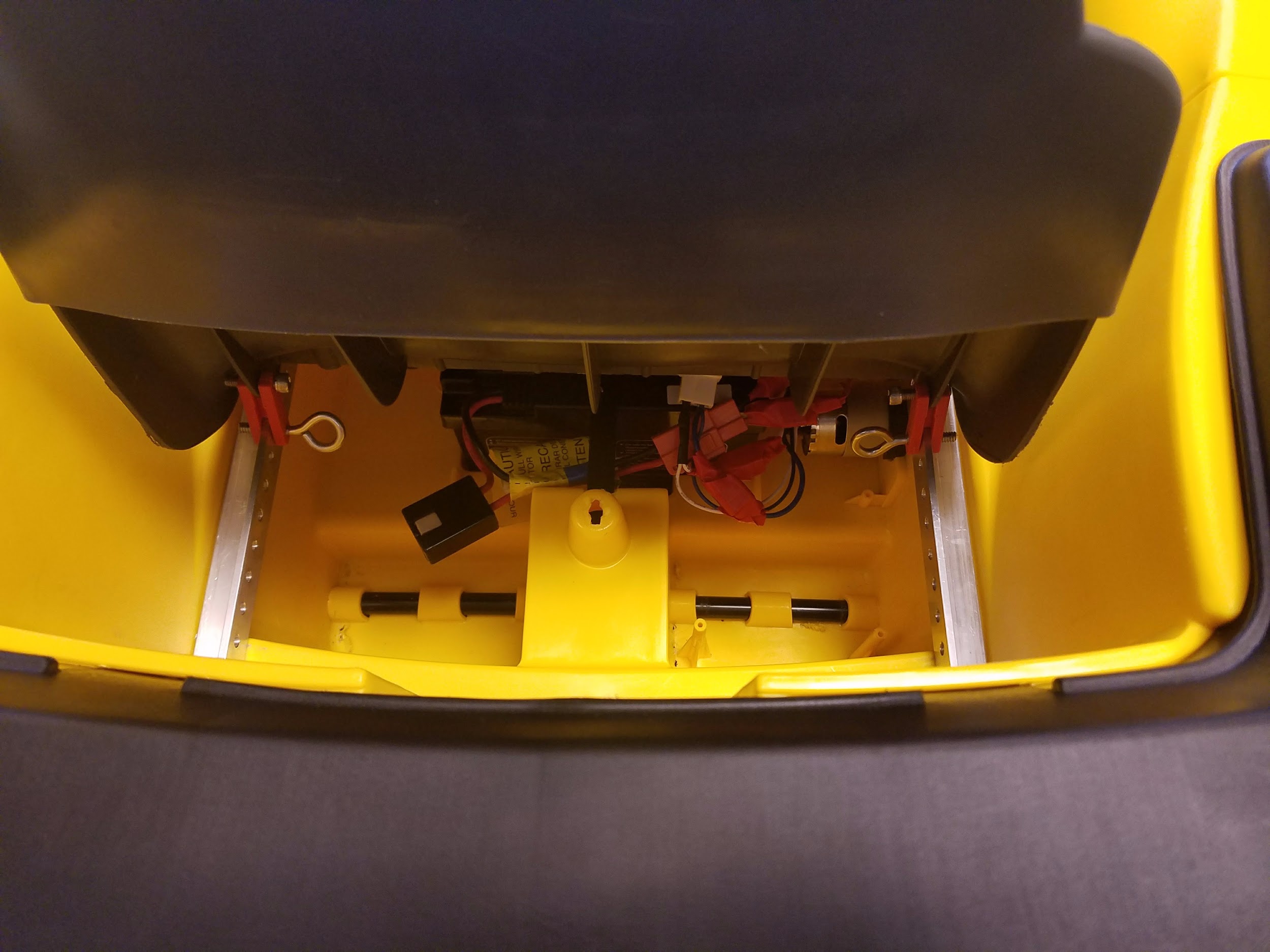 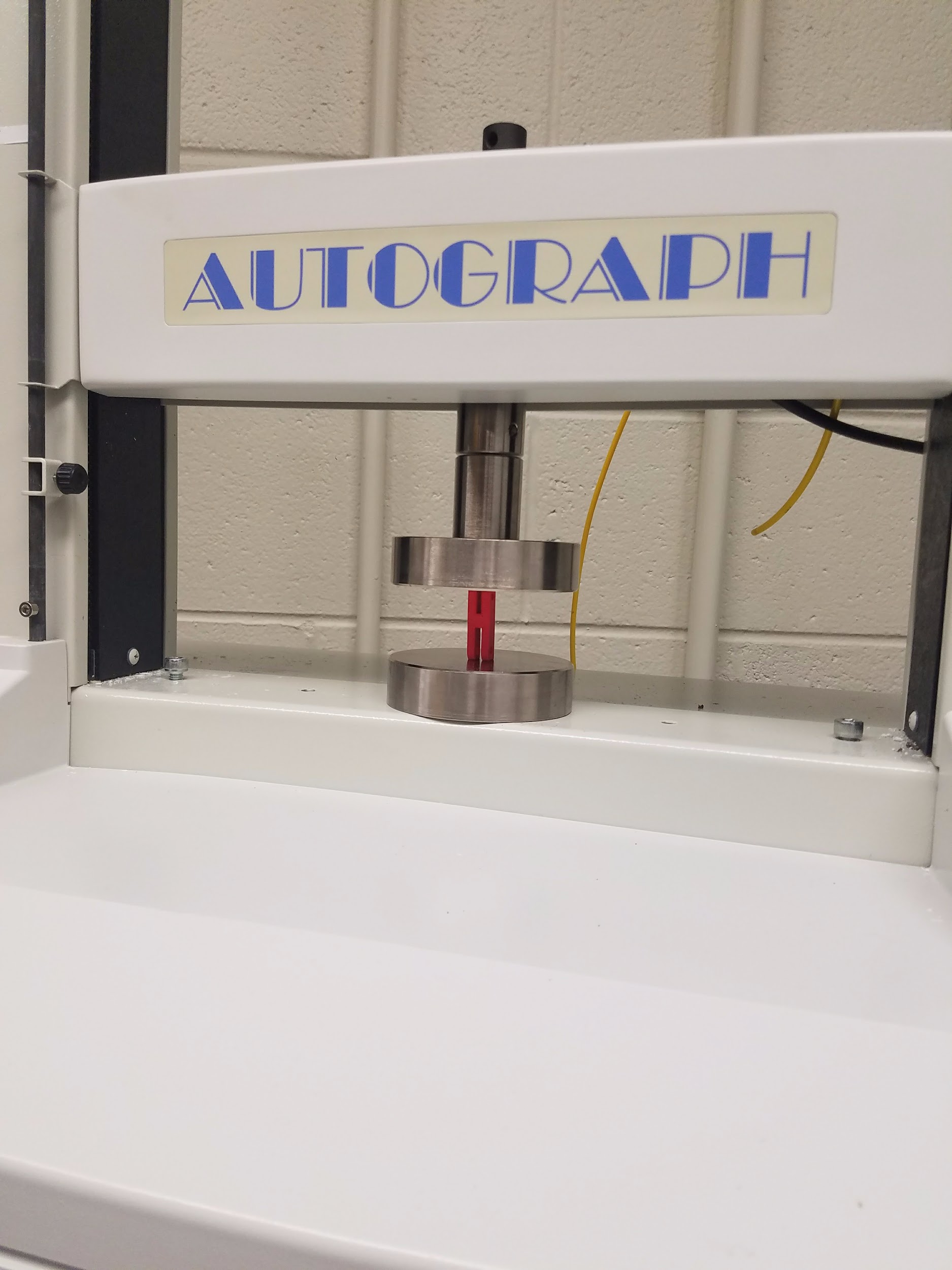 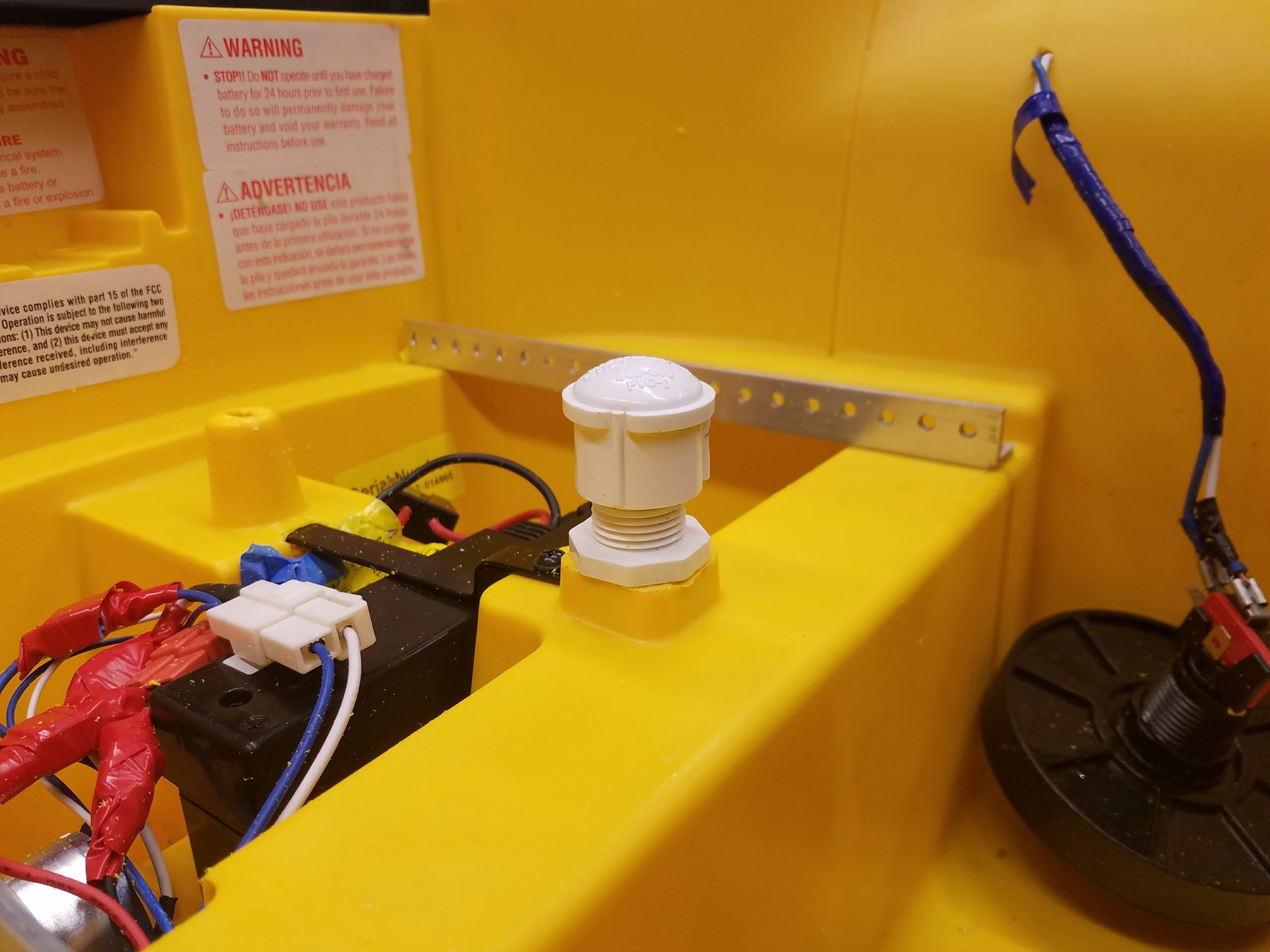 References
Future Work
1. Abramson, L. Y., Seligman, M. E. P., & Teasdale, J. D. (1978). Learned helplessness in humans: Critique and reformulation. Journal of Abnormal Psychology, 87, 49–74. 2. Sullivan, M. W., & Lewis, M. (1993). Contingency, means–end skills, and the use of technology in infant intervention. Infants and Young Children, 5(4), 58–77. 3.  Hildebrand, V. (1988). Young children’s self-care and independence tasks: Applying self-efficacy theory. Early Child Development and Care, 30, 199–204. 4. Brinker, R. P., & Lewis, M. (1982). Discovering the competent handicapped infant: A process approach to assessment and intervention. Topics in Early Childhood Special Education,2(2), 1–16. 5. Campos, J., Kermoian, R., & Zumbahlen, M. (1992).Socioemotional transformations in the family system following infant crawling onset. In N. Eisenberg & R. Fabes (Eds.), New directions for child development: No. 55. Emotion and its regulation in early development (pp. 25–40). 6. Kermoian, R. (1998). Locomotor experience facilitates psycho-logical functioning: Implications for assistive mobility for young children. In D. Gray, L. Quatrano, & M. Lieberman (Eds.), Designing and using assistive technology: The human perspective (pp. 251–268).
- Mass production with more refined materials
- Single-subject studies for inferential statistical analysis
- Longitudinal study of children using powered mobility
Needs Assessment
Acknowledgements
Recline Options: a PVC base holds other PVC pieces that can connect to varying heights and serve as front support for chair recline.
Saddle Clips: custom made and 3D-printed pieces connect the chair to the track and allow for seat rotation. They can support up to 360 lbs before failing.
Back Recline Limiter: a doorstop was installed and fitted with pool noodles and velcro to prevent the chair from leaning too far back, fixing it in a stable reclined position.
Tracks: allow the seat to be brought forward and backward as needed for each child. Adjustable every half-inch, made out of aluminum.
In order for our solution to be as beneficial to all partied as possible, it must meet the following needs assessment:
Dr. Matthew Walker III, for teaching and guiding us. Dr. Amanda Lowery, for mentoring and having faith in us. Nancy Darr and High Hopes Preschool, for giving us an incredible opportunity. Parents and their children for inspiring our design. Local Physical and Occupational therapists, for their advice.
Provider
- Easily adjustable seat
- Easy access to battery and motor controller
- Adapt to distinct needs of child
- Ability to disable motor and steer
- Easy swap of acceleration options
- Easy to sanitize between uses
Patient
- Provide powered mobility to the child
- Support children up to 70 lbs
- Avoid jolt during acceleration
- Provide acceleration and steering options to support children with varied conditions
System
 - Powered mobility device
- Retain strength of initial structure
- Low cost
- 8- 12 hour charging time
- Battery last 1-2 hours
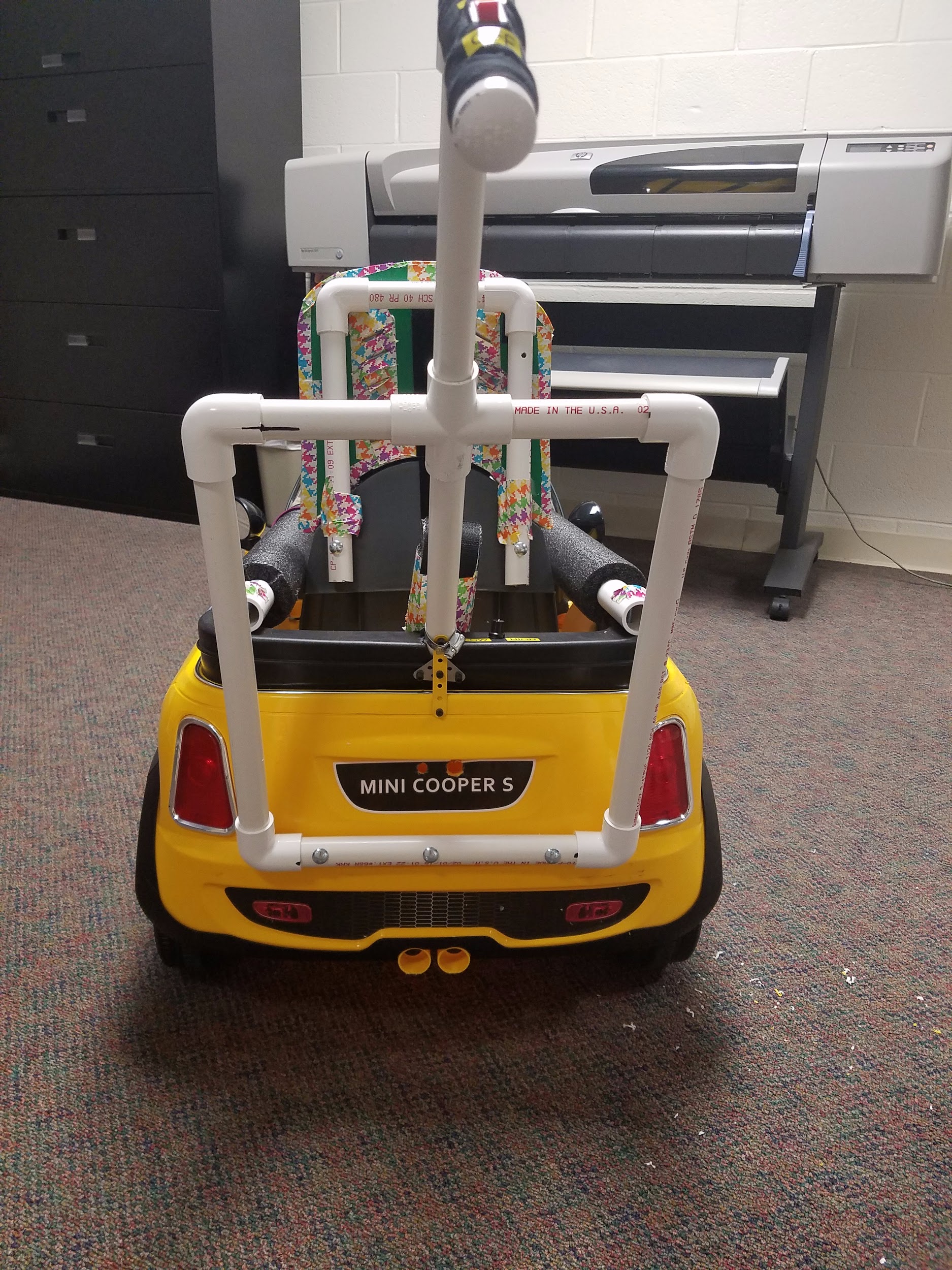 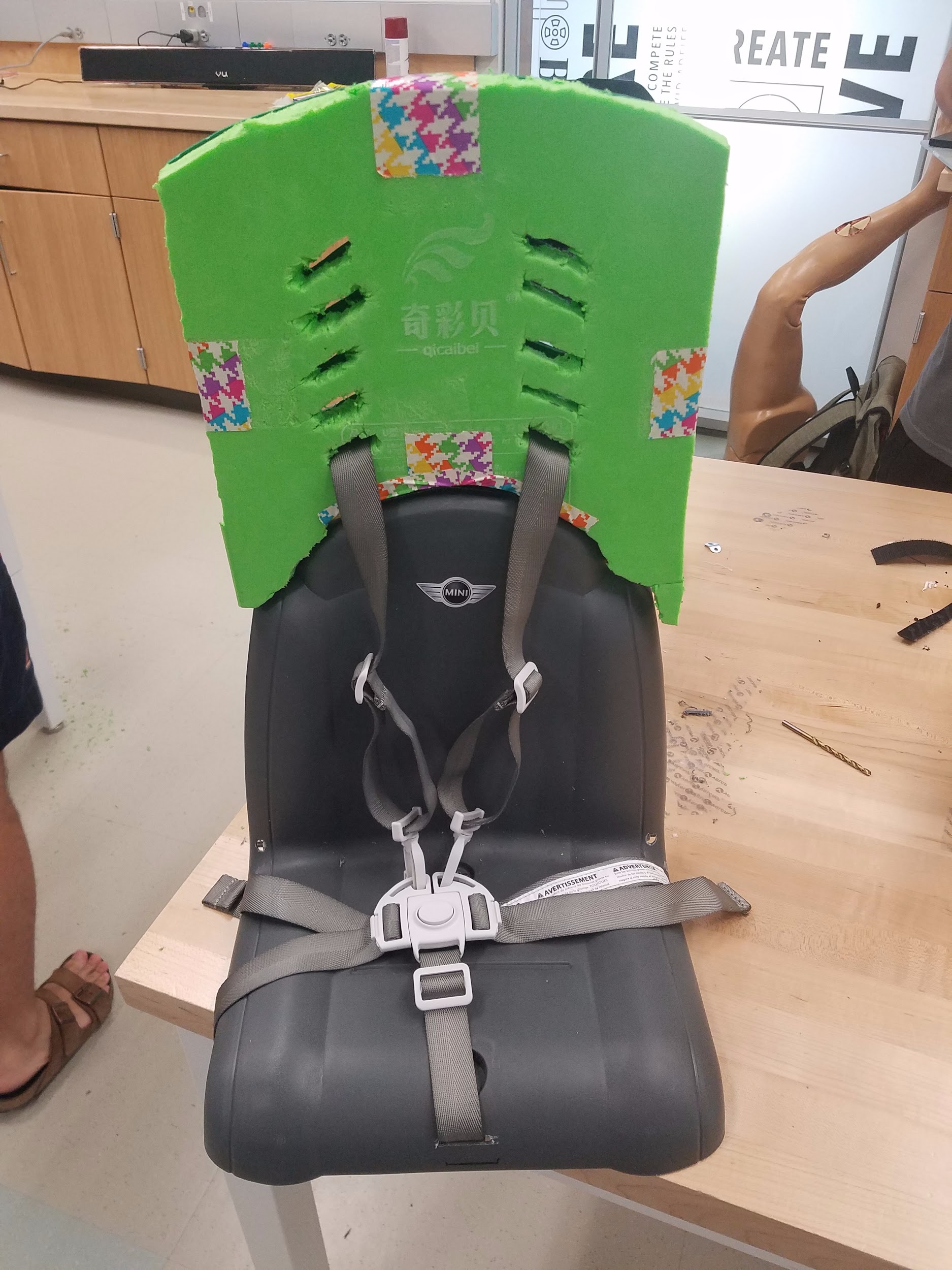 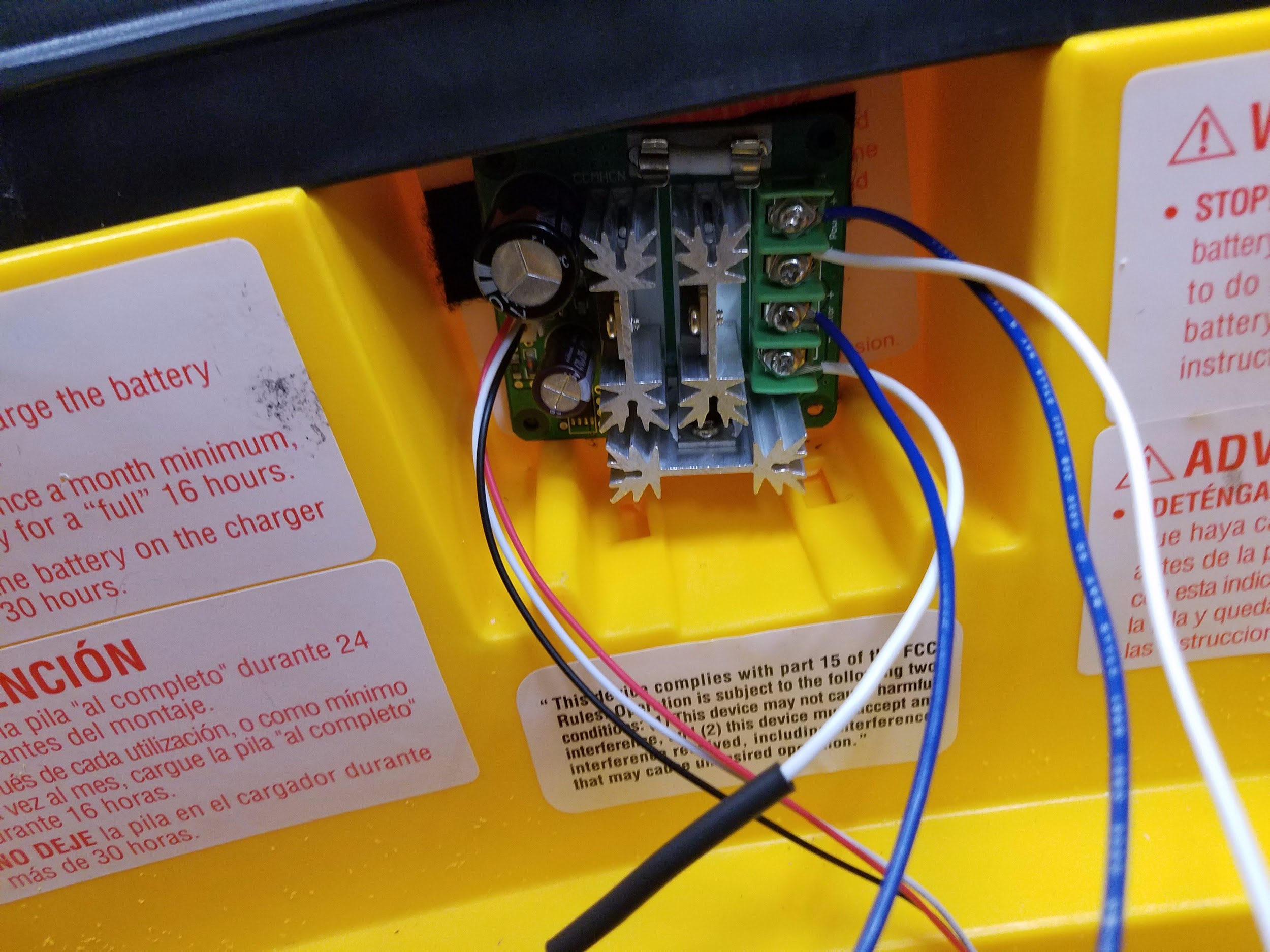 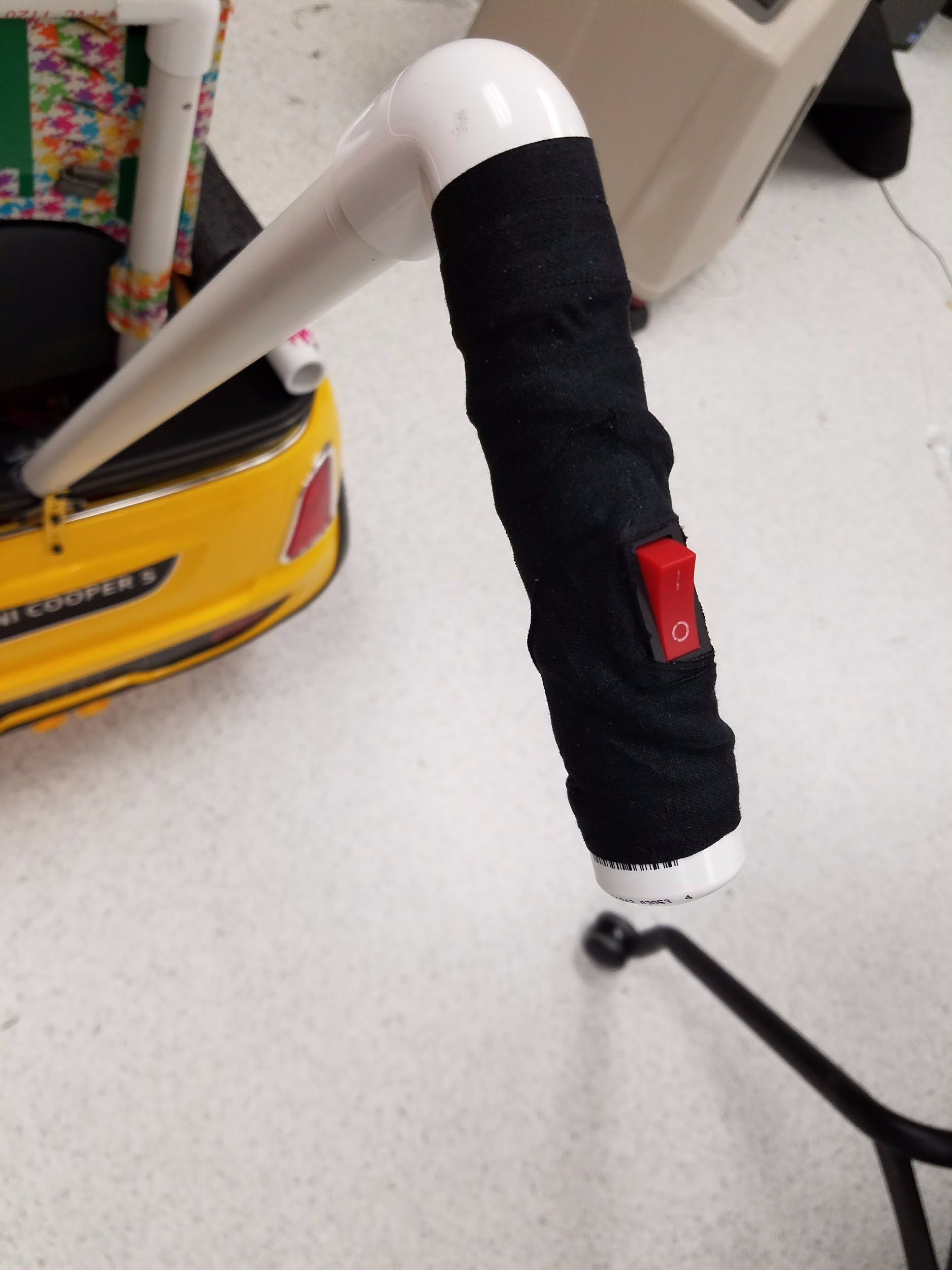 Back Steering: provide turning solution to children who cannot use steering wheel.
Harness: provide extra postural support, and aid in hip alignment.
Motor Controller: adjust initial jolt of the car to avoid startling children.
Kill Switch: emergency shut down of vehicle, as necessary.
[Speaker Notes: Removed: Visual Motivation: a button similar to the original uses an LED to light up when pressed, acting as motivation for children.

Relate cognitive impairment with lack of motor skills which prevents accurate motor skills
Develop tool for mobility to engage motor skills which aid in cognitive development
Motor controlled development tools masked as a car. It allows a whole range of outside involvement. 

AMANDA make a movie of high hopes videos looping on computer

“This enhanced activation of their mototr skills to actively engage their motor skills. Actively engages their motor skills to enhance their muscle activation”

FIX:
Amanda- Look up proper terminology for the modifications
A power wheels toy (6-V battery powered ride-on) with modular components and attachments to support a variety of conditions. Our car is suited for children younger than 5 years and will have: 
1. Safety Features
   - Harness, padding, postural supports, parent handle, 
      kill switch
2. Plug and Play Inputs
   - Acceleration, handle bars, adjustable seat and
      steering wheel
3. Motivational Appeals
   - Colored inputs, music, lighting
Where does final product go? Doesn’t display all of our modifications? This background doesn’t really seem like an actual background??
Can we take out the Study part to make more room for modifications? HOW DOES EVERYTHING FIT????????

Layout 4’ x 3’
Smallest font size : 24]